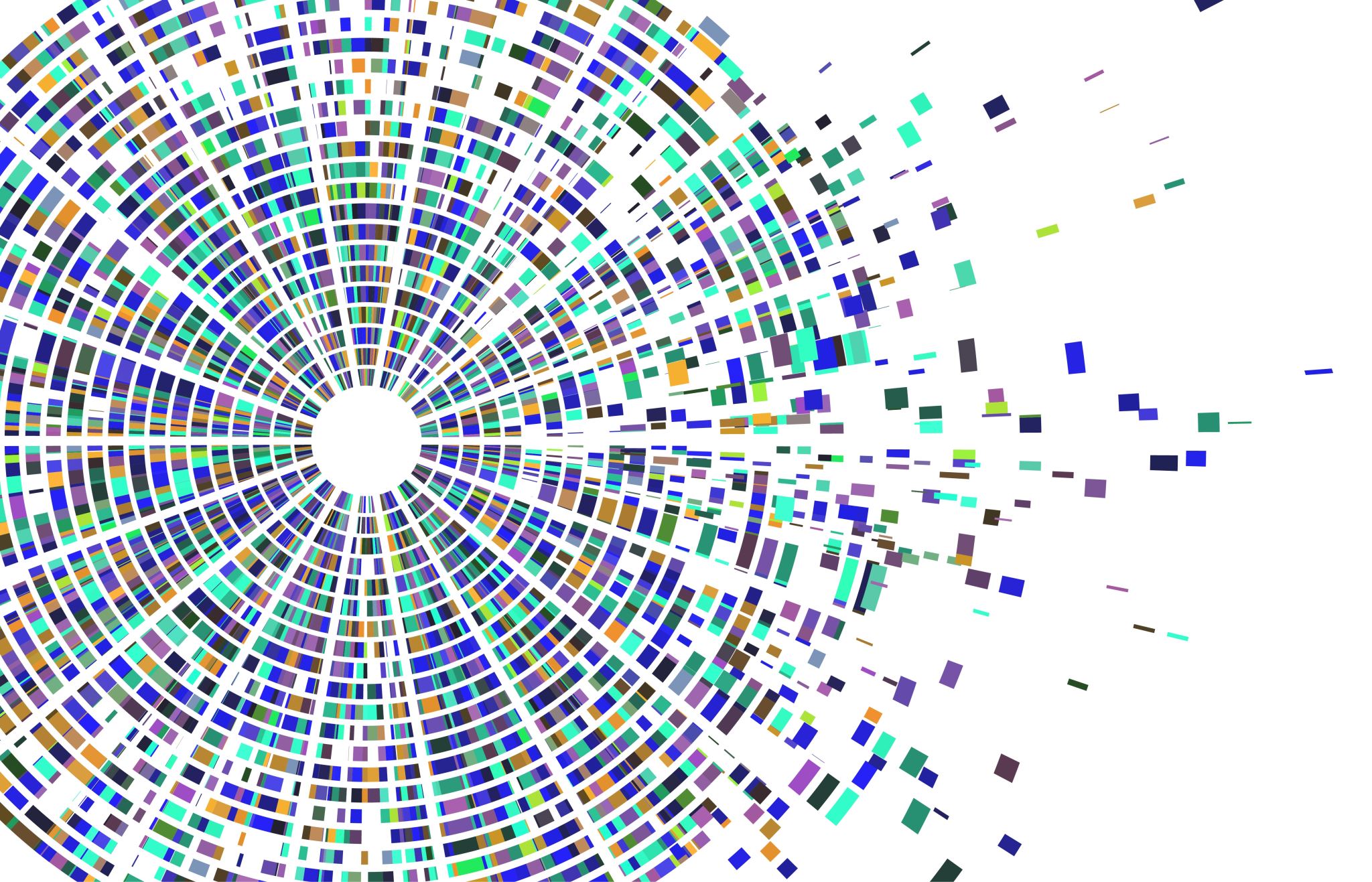 Μάθημα 5οΔημιουργία Πινάκων –Επεξεργασία font style-Πίνακας περιεχομένων
Διδάσκων:Γκούτζιος Στέφανος
Email:sgoutzios@g.uowm.gr
Διδάσκων: Γκούτζιος Στέφανος
Οι πίνακες είναι ένας χρήσιμος τρόπος για να οργανώσετε και να παρουσιάσετε μεγάλες ποσότητες πληροφοριών, όπως για παράδειγμα:
Τεχνικές, οικονομικές ή στατιστικές εκθέσεις.
Κατάλογος προϊόντων με τιμές και χαρακτηριστικά.
Λίστες ονομάτων με διεύθυνση και άλλες πληροφορίες.
Οι πίνακες μπορούν επίσης να χρησιμοποιηθούν για τη δημιουργία πιο σύνθετων διατάξεων σε μια σελίδα όπως και για την τοποθέτηση και ευθυγράμμιση κειμένου και γραφικών.
Δημιουργία Πινάκων
Διδάσκων: Γκούτζιος Στέφανος
Τι είναι ένας πίνακας
Όπως φαίνεται στην παρακάτω εικόνα ένας πίνακας αποτελείται από γραμμές και στήλες. Συνήθως, η πρώτη σειρά περιέχει μια κεφαλίδα με τα ονόματα των στηλών. Κάθε σειρά ή στήλη περιέχει κελιά όπου εισάγουμε τα δεδομένα πίνακα (κείμενο ή γραφικά)
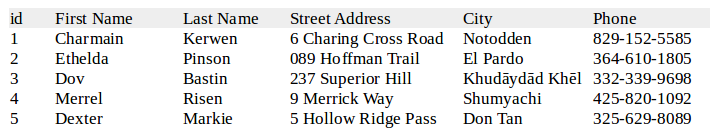 Προτού εισαγάγετε έναν πίνακα σε ένα έγγραφο, βοηθάει να έχετε μια εκτίμηση του αριθμού των γραμμών και των
 στηλών που απαιτούνται. Η γραμμή ορίζεται από μια οριζόντια σειρά κελιών, ενώ μια στήλη είναι μια κάθετη σειρά.
Διδάσκων: Γκούτζιος Στέφανος
Εισαγωγή νέου πίνακα
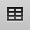 Για να εισαγάγετε νέο πίνακα, τοποθετήστε το δρομέα όπου θέλετε να εμφανίζεται ο πίνακας 
Κάντε κλικ στο εικονίδιο "Εισαγωγή πίνακα"         στη βασική γραμμή εργαλείων 
Επιλέξτε τον αριθμό των γραμμών και των στηλών που χρειάζεστε
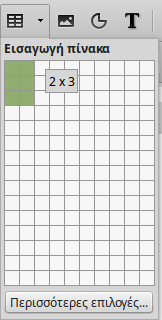 Διδάσκων: Γκούτζιος Στέφανος
Χρησιμοποιώντας το παράθυρο Εισαγωγή πίνακα
Εάν κάνετε κλικ στο κουμπί Περισσότερες επιλογές, μπορείτε να ορίσετε περισσότερες ιδιότητες για τον νέο πίνακα
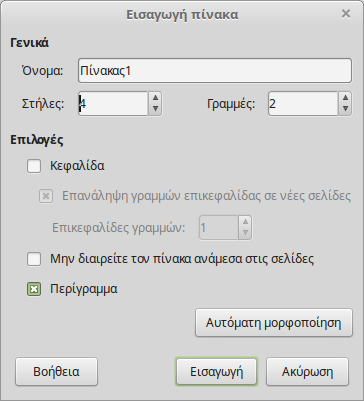 Διδάσκων: Γκούτζιος Στέφανος
Δημιουργία πίνακα από μορφοποιημένο κείμενο
Μπορείτε να δημιουργήσετε έναν πίνακα από απλό κείμενο χρησιμοποιώντας το εργαλείο Κείμενο σε Πίνακα.
 Το προς μετατροπή κείμενο πρέπει να περιέχει χαρακτήρες που υποδηλώνουν τον διαχωρισμό στηλών.
 Οι χαρακτήρες νέας γραμμής, δηλαδή κάθε παράγραφος, υποδηλώνουν το τέλος μιας γραμμής πίνακα.
Για παράδειγμα, το παρακάτω κείμενο διαχωρίζει τις στήλες με κόμματα (,) και τις γραμμές με παραγράφους.

Όνομα, Πόλη, ΗλικίαΓιώργος, Σύρος, 33Νίκος, Αθήνα, 22Ελένη, Παρίσι, 19 

Επιλέξτε το κείμενο προς μετατροπή και εκτελέσετε την εντολή μενού Πίνακας > Μετατροπή > Μετατροπή κειμένου σε πίνακα
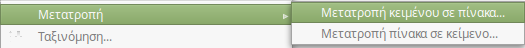 Διδάσκων: Γκούτζιος Στέφανος
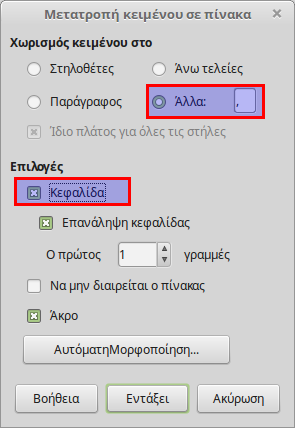 Όταν εμφανιστεί το παράθυρο διαλόγου Μετατροπή κειμένου σε πίνακα, ορίστε το διαχωριστικό κειμένου τον χαρακτήρα κόμμα (,) και την πρώτη γραμμή ως κεφαλίδα.
Διδάσκων: Γκούτζιος Στέφανος
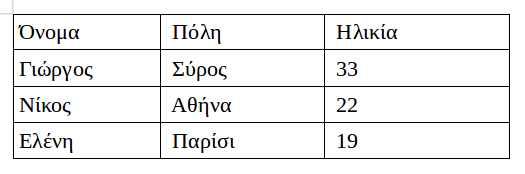 Ο πίνακας θα δημιουργηθεί αυτόματα όπως φαίνεται στη παρακάτω εικόνα
Διδάσκων: Γκούτζιος Στέφανος
Aσκήσεις
Δημιουργήστε ένα πίνακα με 5 στήλες x 4 γραμμές, χωρίς κεφαλίδα, με περίγραμμα. Γεμίστε με τυχαίους αριθμούς.
Δημιουργήστε ένα πίνακα με 2 στήλες x 4 γραμμές, με κεφαλίδα, χωρίς περίγραμμα. Γεμίστε με φρούτα και λαχανικά.
Δημιουργήστε ένα πίνακα από το παρακάτω κείμενο διαχωρισμένο με κόμματα, χωρίς κεφαλίδα, με περίγραμμα.
Όνομα, Επίθετο, Μάθημα, Βαθμός
Μαρία, Πετρίδη, Μαθηματικά, 15
Κώστας, Παπαδόπουλος, Γλώσσα, 16
Ελένη, Κανάρη, Φυσική, 18
Διδάσκων: Γκούτζιος Στέφανος
Εισαγωγή στις τεχνοτροπίες
Τι είναι οι τεχνοτροπίες;
Οι περισσότεροι συνηθίζουν να δημιουργούν έγγραφα σύμφωνα με φυσικά χαρακτηριστικά. Για παράδειγμα, για την μορφοποίηση ενός τίτλου, μπορείτε να ορίσετε τον τύπο, μέγεθος και το βάρος γραμματοσειράς (για παράδειγμα: Helvetica 18pt, έντονα). Αυτή η τεχνική που χρησιμοποιούν οι περισσότεροι και χρησιμοποιούμε μέχρι τώρα σε αυτό το μάθημα ονομάζεται άμεση μορφοποίηση.
Διδάσκων: Γκούτζιος Στέφανος
Το παράθυρο Τεχνοτροπία παραγράφου
Για περισσότερες ρυθμίσεις και επιλογές μπορείτε να χρησιμοποιήσετε το παράθυρο Τεχνοτροπία παραγράφου. Για να ανοίξετε αυτό το παράθυρο, κάντε δεξί κλικ οπουδήποτε σε μια παράγραφο και επιλέξτε Επεξεργασία τεχνοτροπία παραγράφου από το μενού περιβάλλοντος.
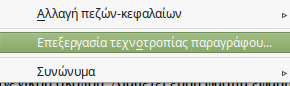 Αυτή η εντολή εμφανίζει το Παράθυρο Τεχνοτροπία παραγράφου. Το τρέχον στυλ εμφανίζεται στο πεδίο Όνομα στην καρτέλα Οργανωτής.
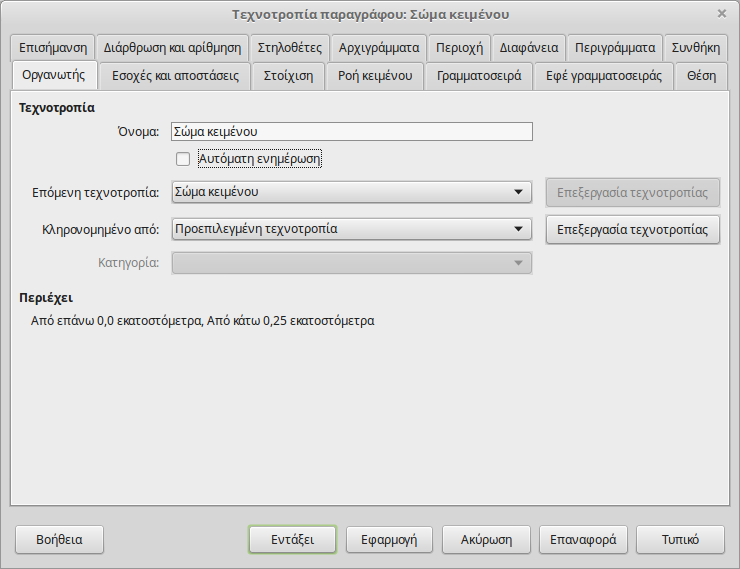 Διδάσκων: Γκούτζιος Στέφανος
Εργασία με τεχνοτροπίες
Κατεβάστε το αρχείο από μάθημα 5
Διδάσκων: Γκούτζιος Στέφανος
Πίνακας περιεχομένων
Η λειτουργία πίνακα περιεχομένων του Writer σάς επιτρέπει να δημιουργήσετε έναν αυτοματοποιημένο πίνακα περιεχομένων από τις επικεφαλίδες του εγγράφου σας. Αυτές οι καταχωρίσεις δημιουργούνται αυτόματα ως υπερσύνδεσμοι στον πίνακα. Κάθε φορά που γίνονται αλλαγές στο κείμενο μιας επικεφαλίδας στο σώμα του εγγράφου, αυτές οι αλλαγές εμφανίζονται αυτόματα μετά την ενημέρωση του πίνακα.
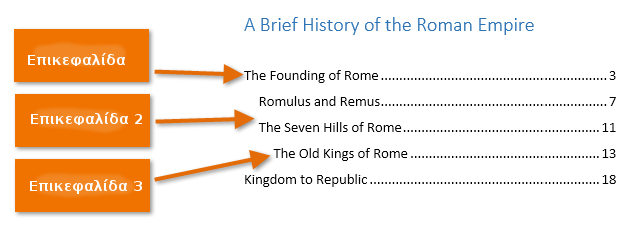 Διδάσκων: Γκούτζιος Στέφανος
Δημιουργία πίνακα περιεχομένων
Ένας Πίνακας Περιεχομένων ή (ΠΠ) δημιουργείται από τις επικεφαλίδες ενός εγγράφου. Πριν εισαγάγετε τον ΠΠ, βεβαιωθείτε ότι έχετε διαθρώσει σωστά και με συνέπεια το κείμενό με χρήση επικεφαλίδων. Για παράδειγμα, μπορείτε να χρησιμοποιήσετε το στυλ Επικεφαλίδα 1 για τους τίτλους των κεφαλαίων και τα στυλ Επικεφαλίδα 2 και 3 για τις υποενότητες των κεφαλαίων
Για να εισαγάγετε έναν ΠΠ:
Τοποθετήστε το δρομέα στη θέση που θέλετε να εμφανίζεται (συνήθως στην αρχή του εγγράφου).
Επιλέξτε την εντολή μενού:Εισαγωγή > Πίνακας περιεχομένων και ευρετηρίο > Πίνακας περιεχομένων
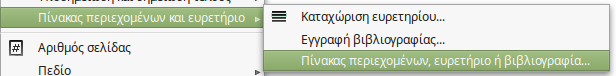 Διδάσκων: Γκούτζιος Στέφανος
Με την παραπάνω εντολή θα εμφανιστεί το παράθυρο Εισαγωγή ευρετηρίου και ΠΠ. Μπορείτε να δείτε μια προεπισκόπηση του στην αριστερή πλευρά του παραθύρου. Πατήστε Εντάξει για να συνεχίσετε.
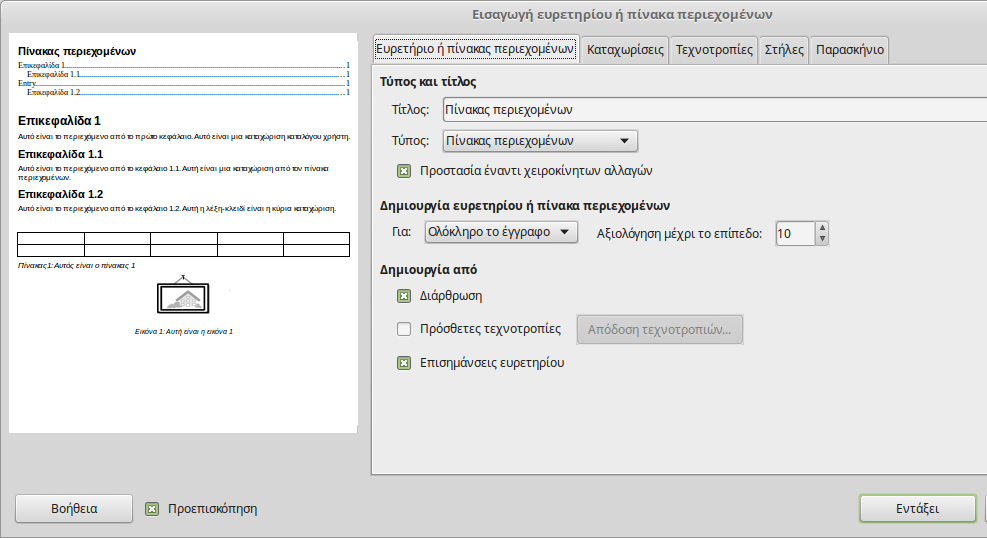 Διδάσκων: Γκούτζιος Στέφανος
Ο ΠΠ δημιουργείτε αυτόματα στη θέση που ορίσμαμε και εμφανίζεται με γκρίζο φόντο. Αυτό το φόντο είναι για να σας υπενθυμίσει ότι το κείμενο δημιουργείται αυτόματα και δεν εμφανίζεται στην εκτυπώση
Διδάσκων: Γκούτζιος Στέφανος
Επεξεργασία του TOC
Τις περισσότερες φορές οι προεπιλεγμένες ρυθμίσεις για τον πίνακα περιεχομένων είναι αρκετές. Αν θέλετε να αλλάξετε την εμφάνιση και άλλες ρυθμίσεις του ΠΠ θα πρέπει να κάνετε επεξεργασία.
Για να επεξεργαστείτε έναν ΠΠ:
Κάντε δεξί κλικ οπουδήποτε μέσα στο ΠΠ
Επιλέξτε την εντολή Επεξεργασία του πίνακα περιεχομένων από το μενού περιβάλλοντος.
Στη καρτέλα Ευρετήριο ή πίνακας περιεχομένων μπορείτε για παράδειγμα να αλλάξετε τον τίτλο του πίνακα περιεχομένων.
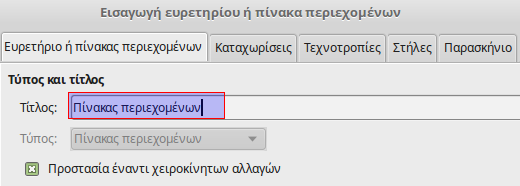 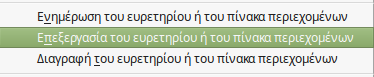 Διδάσκων: Γκούτζιος Στέφανος
Ενημέρωση και διαγραφή
Κάθε φορά που κάνετε αλλαγές στο κείμενο μέσα στις επικεφαλίδες, προσθέστε ή διαγράψτε μια επικεφαλίδα, αυτές οι αλλαγές δεν εμφανίζονται αυτόματα στον ΠΠ. Για να εφαρμοστούν οι αλλαγές και να ενημερωθεί ο ΠΠ επιλέξτε την εντολή Ενημέρωση του πίνακα περιεχομένων από το μενού περιβάλλοντος. Με παρόμοιο τρόπο γίνμεται η διαγραφή του ΠΠ με την εντολή Διαγραφή του πίνακα περιεχομένων.
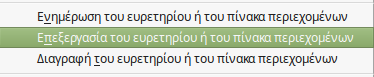 Διδάσκων: Γκούτζιος Στέφανος
Άσκηση
Να δημιουργήσετε στο κείμενο που σας δίνετε έναν πίνακα περιεχομένων.Να χρησιμοποιήσετε  την μορφοποίηση
Που φαίνετε παρακάτω.Για τίτλο να ορίσετε το Στυλ Arial 22στ. ,Κεφαλίδα 1 να ορίσετε το Στυλ Arial 20στ.
Κεφαλίδα 2 να ορίσετε το Στυλ Arial 18στ.,Σώμα Κειμένου να ορίσετε το Στυλ Arial 12στ.
Διδάσκων: Γκούτζιος Στέφανος